Муниципальное казенное дошкольное образовательное учреждение детский сад № 3
Консультация для воспитателей 
«Взаимодействие  ДОУ  с родителями  
воспитанников в рамках ФГОС ДО»
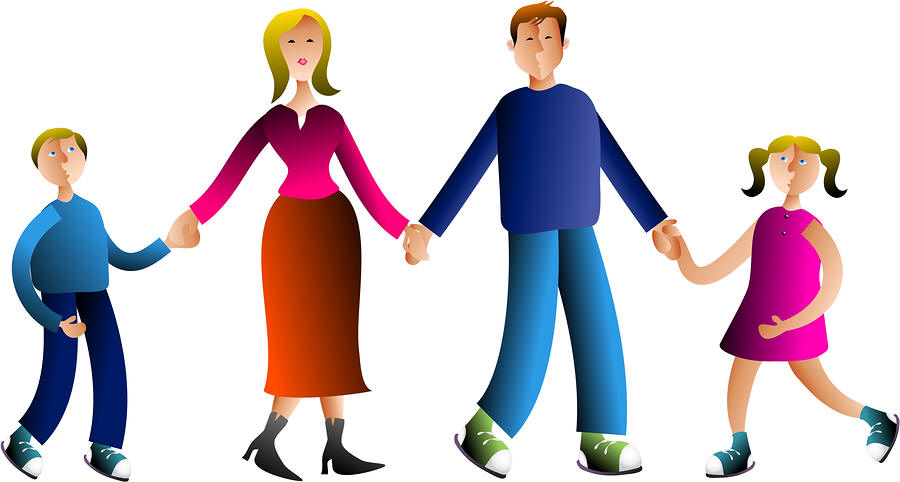 Подготовила: Логачева Н.В.,
воспитатель МКДОУ д/с № 3
ЦЕЛЬ работы ДОУ
осознать проблемы современной семьи, воспитывающей ребенка-дошкольника;  познакомиться с новыми подходами к взаимодействию  детского сада и семьи, развивающими новое качество отношений воспитывающих взрослых и детей; обнаружить ресурсы преодоления барьеров общения с родителями воспитанников.
Главный смысл и цель  семейной  
жизни – воспитание детей
                                  В.А.Сухомлинский
Детский сад и семья - два самых значимых мира в жизни ребенка. И поэтому очень важно, чтобы эти миры не существовали параллельно, а, напротив, имели множество точек соприкосновения...
Модель взаимодействия сотрудничества, сотворчества – партнерства: 
                   «Родитель – Ребенок - Педагог», 
где ребенок- ведущий субъект внимания, а взаимоотношения взрослых - эмоционально ровные, взаимно приемлемые, свободные независимые, но содружественно - конструктивные. 
           Но часто среди взрослых, родитель-педагог, происходит недопонимание, и появляются проблемы.
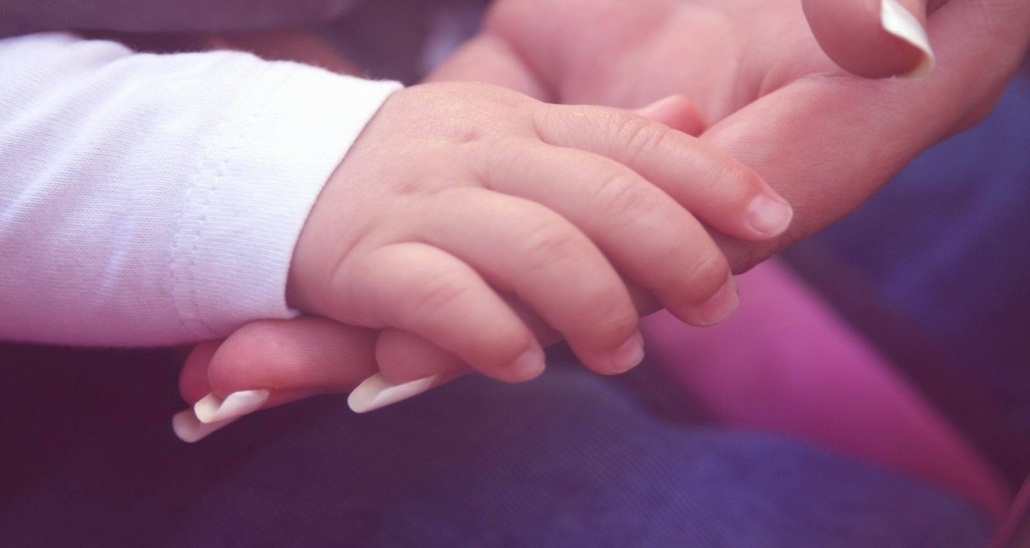 Проблемное поле взаимодействия детского сада и современной семьи
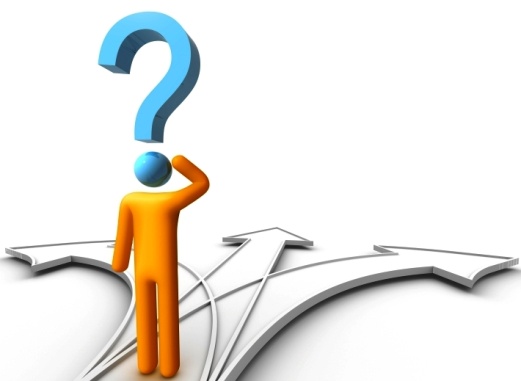 Как проявляются проблемы?
Говорят, обращаются, но не слышат, друг друга, не откликаются….
Требуют ответственности от другого, но желают снять ответственность с себя….
Критика превалирует, напряжение нарастает! Неизбежны жалобы и конфликты.
Педагоги осуждают, обвиняют, критикуют родителей …
Родители  осуждают, обвиняют критикуют педагогов
Работа с родителями – это процесс общения разных людей, который не всегда проходит гладко. Естественно, могут возникнуть проблемные ситуации во взаимоотношениях педагогов и        родителей:
конфликты между родителями из-за детей;
родительские претензии к воспитателям по разным вопросам;
 жалобы воспитателей на пассивность родителей;                                                                    
- невнимание родителей к рекомендациям воспитателей в связи с недостатком   
 авторитета педагога из-за молодого возраста или небольшого опыта.
Страдают все, но прежде всего ДЕТИ
Противоречие между новым и старым, желаемым и действительным
Противоречие между новым и старым, желаемым и действительным
Проблемное поле взаимодействия детского сада и современной семьи
В сфере дошкольного образования возникла ситуация, когда работа с семьей не стала давать прежних положительных результатов, поскольку прежние способы работы морально устарели и не стали действовать в новых условиях информационного общества.
Причины возникновения проблемного поля
на уровне региона: отношение власти к системе дошкольного образования, низкое качество подготовки специалистов для дошкольного образования в сфере  взаимодействия с семьей

на уровне детского сада: слабый приток молодых кадров, ориентированных на новый контекст социально-педагогического взаимодействия,  сохранение опытными педагогами традиционной модели работы с семьей, трудность в осознании и преодолении стереотипов мышления;  

на уровне семьи: межличностные и личностные проблемы:  развод (70% приходится на семью с ребенком дошкольного    возраста), проблемы с работой, с жильем.
В настоящее время российское дошкольное образование переживает переломный период. Повод для грядущих перемен – это изменения в законе «Об образовании в Российской Федерации» и сопутствующий ему Федеральный государственный образовательный стандарт дошкольного образования. 
       В Законе предусмотрено, что в решении сложных, многоплановых задач, связанных с реализацией ФГОС ДО, эксклюзивная роль принадлежит семье. В статье 44 Закона впервые определены права, обязанности и ответственность родителей за образование ребенка. В связи с этим возникает необходимость по-новому взглянуть на взаимодействие ДОУ с родителями с целью создания единого образовательного пространства «семья – детский сад» для их равноправного и заинтересованного партнерства.
          Новые задачи, встающие перед ДОУ, предполагают его открытость, тесное сотрудничество и взаимодействие с родителями и другими социальными институтами, превращающими детский сад на современном этапе в открытую образовательную систему с более гибким и свободным процессом обучения.
Закон «Об образовании в РФ»
Статья 44. Права, обязанности и ответственность в сфере образования родителей (законных представителей) несовершеннолетних обучающихся

Родители (законные представители) несовершеннолетних обучающихся имеют преимущественное право на обучение и воспитание детей перед всеми другими лицами. Они обязаны заложить основы физического, нравственного и интеллектуального развития личности ребенка.

Органы государственной власти и органы местного самоуправления, образовательные организации оказывают помощь родителям (законным представителям) несовершеннолетних обучающихся в воспитании детей, охране и укреплении их физического и психического здоровья, развитии индивидуальных способностей и необходимой коррекции нарушений их развития.

Родители (законные представители) несовершеннолетних обучающихся имеют право:
а) знакомиться с уставом организации, лицензией на осуществление образовательной деятельности, с учебно-программной документацией и другими документами, регламентирующими организацию и осуществление образовательной деятельности;
б) знакомиться с содержанием образования, используемыми методами обучения и воспитания 
в) принимать участие в управлении организацией, осуществляющей образовательную деятельность, в форме, определяемой уставом этой организации …
ФГОС дошкольного образования
В соответствии с новыми требованиями роль родителей в реализации ФГОС ДО возрастает как на уровне каждой ДОО, так и на уровне муниципальной системы дошкольного образования в целом. Задачи, стоящие сегодня перед системой образования, повышают ответственность родителей за результативность учебно-воспитательного процесса в каждой ДОО, так как именно родительская общественность непосредственно заинтересована в повышении качества образования и развития своих детей. (ФГОС ДО ч. I п. 1.6 п. п. 9)

2. Характерной тенденцией современного периода в развитии отечественного образования является стремление образовательных учреждений к открытости, которая предполагает и участие общества в жизни ДОО. (ФГОС ДО ч. III п. 3.1 п. п. 5, 6)
ФГОС дошкольного образования
В центре стандарта - требования к условиям, в том числе психолого-педагогическим. Среди которых – сотрудничество с семьей.
Стандарт утверждает личностно-развивающий и гуманистический характер взаимодействия взрослых (родителей (законных представителей), педагогических и иных работников Организации) и детей.
Среди основных принципов: 
1) содействие и сотрудничество детей и взрослых, признание ребенка полноценным участником (субъектом) образовательных отношений;
2) поддержка инициативы детей в различных видах деятельности;
3) сотрудничество Организации с семьей;
4) приобщение детей к социокультурным нормам, традициям семьи, общества и государства…»  (17 октября 2013 г. N 1155) г.
ФГОС дошкольного образования
Образовательная программа ДО 

В содержательном разделе основной общеобразовательной Программы дошкольного образования представлены особенности взаимодействия педагогического коллектива с семьями воспитанников.
Требования ФГОС по направлению подготовки «Педагогическое образование»
Выпускник (бакалавриата) должен обладать следующими профессиональными компетенциями в области педагогической деятельности - «готов включаться во взаимодействие с родителями, коллегами, социальными партнерами, заинтересованными в обеспечении качества учебно-воспитательного процесса»  
(От 22.12.2009)
Современные подходы к развитию взаимодействия детского сада и семьи, педагогов и родителей
Наиболее распространенными в практике взаимодействия детского сада и семьи являются:

ФОРМАЛЬНО-АДМИНИСТРАТИВНЫЙ ПОДХОД

РАЗРЕШИТЕЛЬНО-РАЗДЕЛИТЕЛЬНЫЙ ПОДХОД

ПРОСВЕЩЕНЧЕСКИЙ ПОДХОД 

ПАРТНЕРСКИЙ ПОДХОД
Современные подходы к развитию взаимодействия детского сада и семьи, педагогов и родителей
ФОРМАЛЬНО-АДМИНИСТРАТИВНЫЙ ПОДХОД: 
педагоги и руководство детского сада не заинтересованы в привлечении родителей к сотрудничеству, общение происходит в основном в рамках родительских собраний, приглашений на консультации , беседы. 

РАЗРЕШИТЕЛЬНО-РАЗДЕЛИТЕЛЬНЫЙ ПОДХОД:
наблюдается ограничивающее взаимодействие детского сада и семьи, может наблюдаться частичное допущение семьи к участию в делах детского сада.
Современные подходы к развитию взаимодействия детского сада и семьи, педагогов и родителей
ПРОСВЕЩЕНЧЕСКИЙ ПОДХОД: 
предполагает разнообразные формы организации просветительской работы с родителями. Эти формы ориентированы на передачу родителями педагогических и психологических знаний и практических методик организации совместной деятельности с детьми. При этом подходе родительские собрания проводятся более разнообразно.  

ПАРТНЕРСКИЙ ПОДХОД:
более сложный многообразный способ организации совместной деятельности родителей и педагогов но и наиболее продуктивный. Создает условия для полноценного сотрудничества детского сада и семьи, педагогов, детей и родителей.
ФГОС ДО стимулирует - сделать этот выбор в сторону новой модели развития отношений между детским садом и семьей – открытой модели партнерского, конструктивного взаимодействия. 
Проблема выбора не проста! 
Одни подходы привычны, ясны, другие требуют усилий, обновления своего педагогического мышления. 

Однако важно осознать, что формально-административный и разрешительно-разделительный подходы – 
суть авторитарной педагогики!
Сотрудничество – это общение «на равных», где никому не принадлежит привилегия указывать, контролировать, оценивать. 

Взаимодействие - предоставляет собой способ организации совместной деятельности, которая осуществляется с помощью общения.
 
Детский сад и семья должны стремиться к созданию единого пространства развития ребенка.
Задача детского сада по ФГОС ДО
- «повернуться» лицом к семье, оказать ей педагогическую помощь, привлечь семью на свою сторону в плане единых подходов в воспитании ребёнка
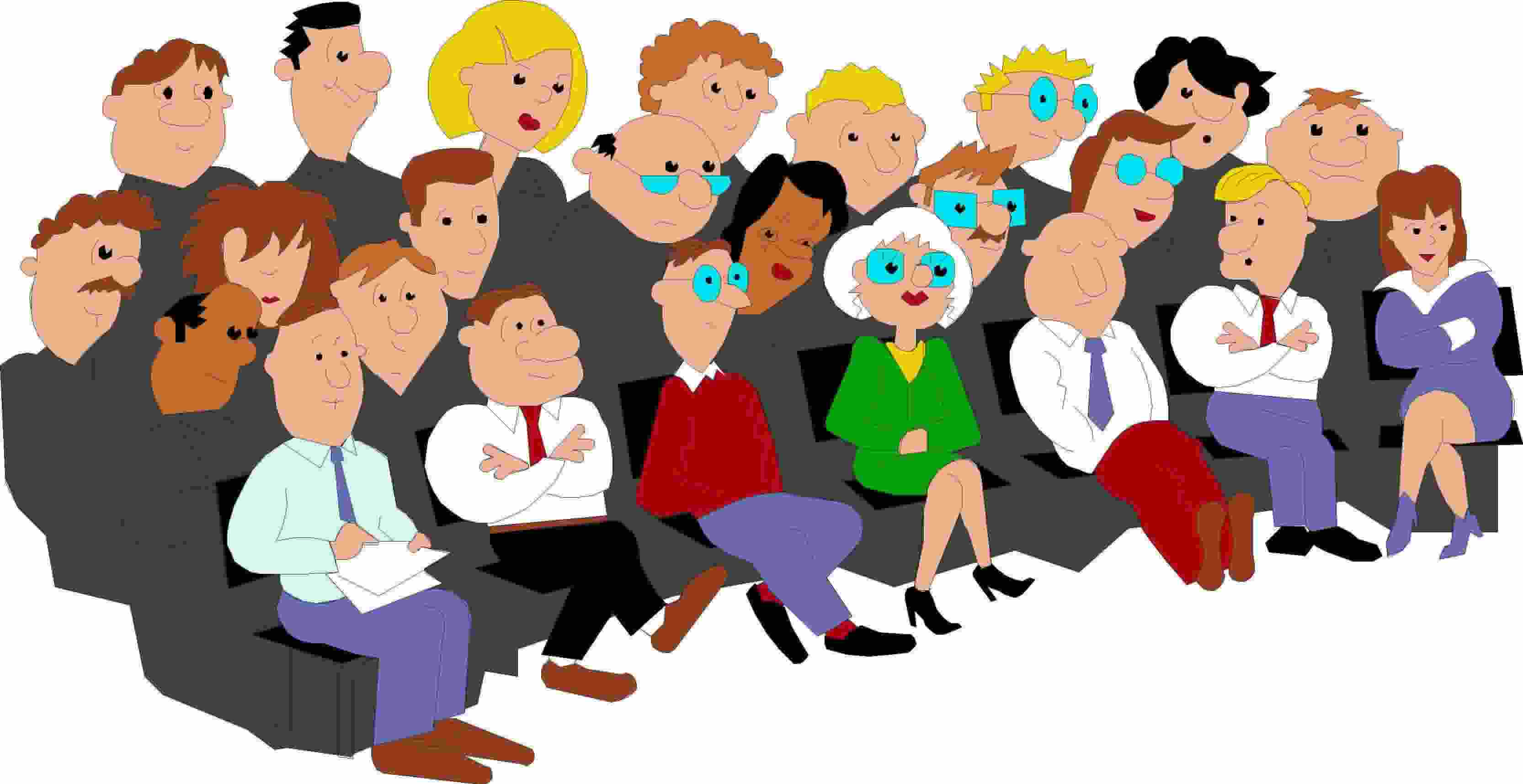 Задачи взаимодействия ДОУ с семьями воспитанников
Работать в тесном контакте с семьями воспитанников
Активизировать и обогатить воспитательные умения родителей
Направления по вовлечению родителей в совместную деятельность с ДОУ
Обогащение родителей знаниями в вопросах воспитания детей
Совместные мероприятия с родителями
Познавательное
Досуговое
Изучение семей, их особенностей
Донести до родителей любую информацию
Информационно - аналитическое
Наглядно - информационное
Принципы взаимодействия ДОУ с родителями:
Воспитатель – главная фигура непосредственного взаимодействия и всех контактов с детьми и семьями воспитанников.

Вывод
      Важным моментом в предупреждении проблемных ситуаций являются установление личного контакта педагога с родителями, ежедневное информирование о том,  как  ребенок  провел  день,  чему  научился,  каких успехов достиг. 
        Отсутствие информации порождает у    родителей     желание    получить    ее    из    других источников, например, от  других  родителей,  от детей группы. Такая информация    может носить     искаженный характер и привести к конфликтной ситуации.
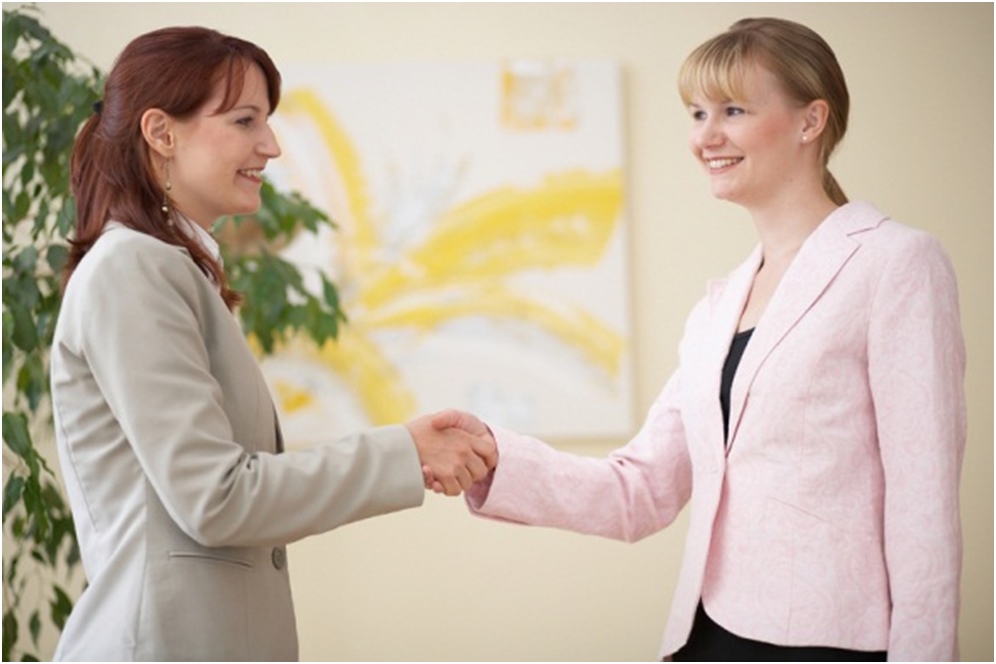 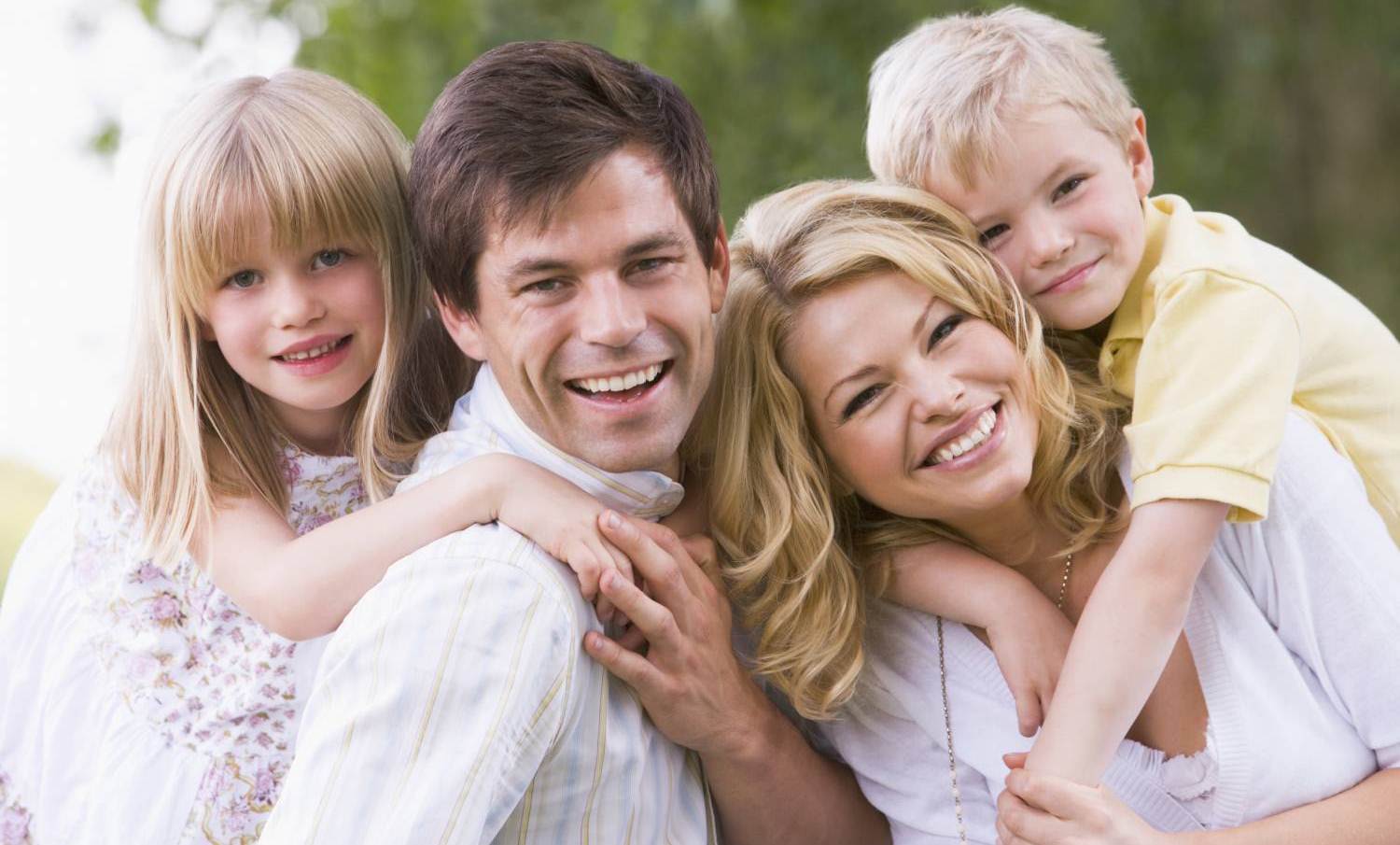 Сложности во взаимодействии
Трудности привлечения родителей к участию в мероприятиях ДОУ, особенно из проблемных семей.
Участие одних и тех же семей в организуемых мероприятиях ДОУ.
Группы родителей
Формы общения с родителями
Нетрадиционные формы проведения родительских собраний
Наглядно-тематический родительский уголок
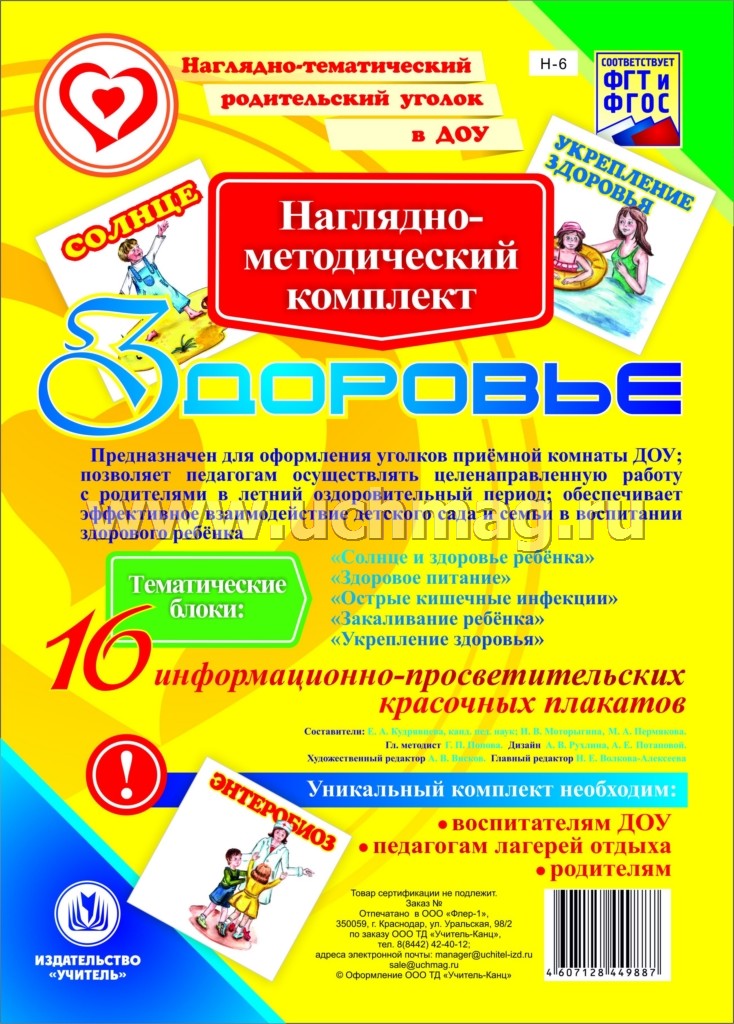 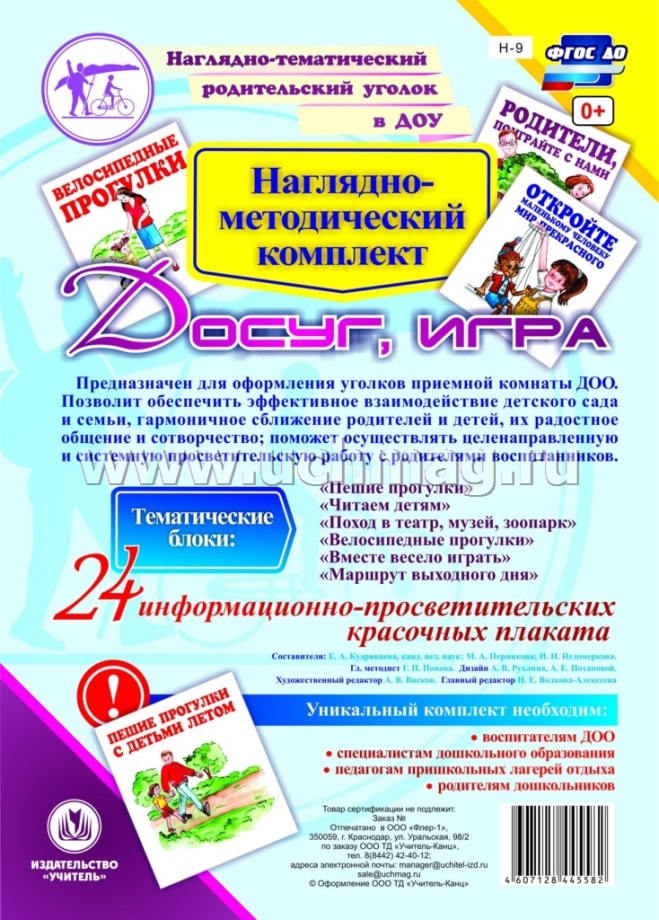 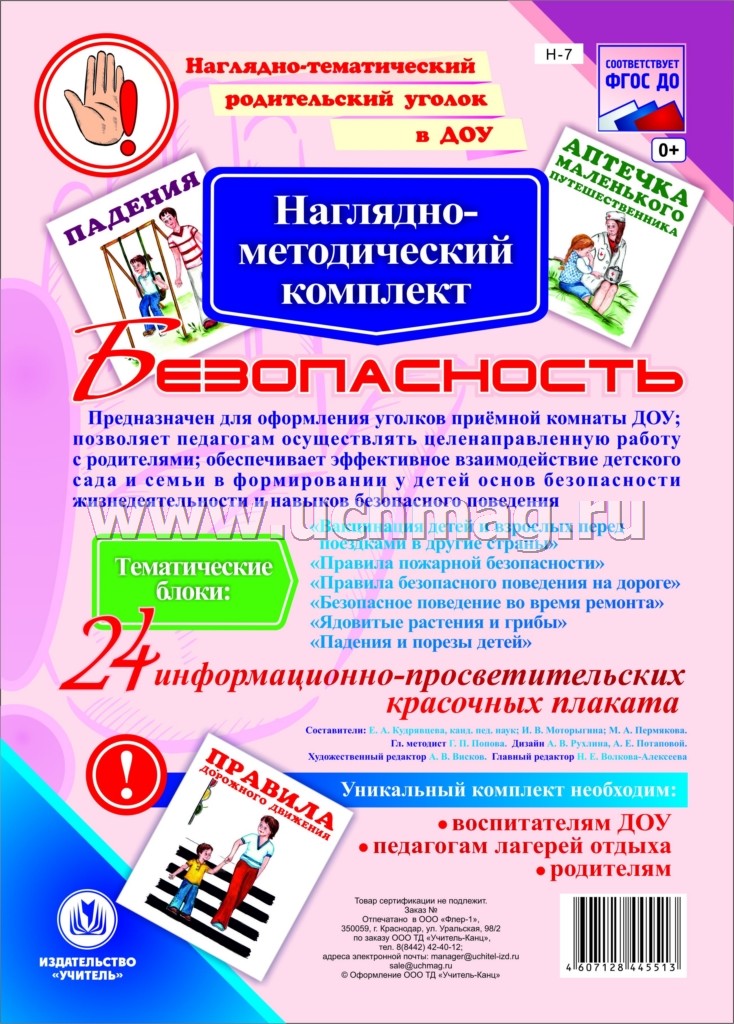 Ширмы с информацией для педагогов и родителей
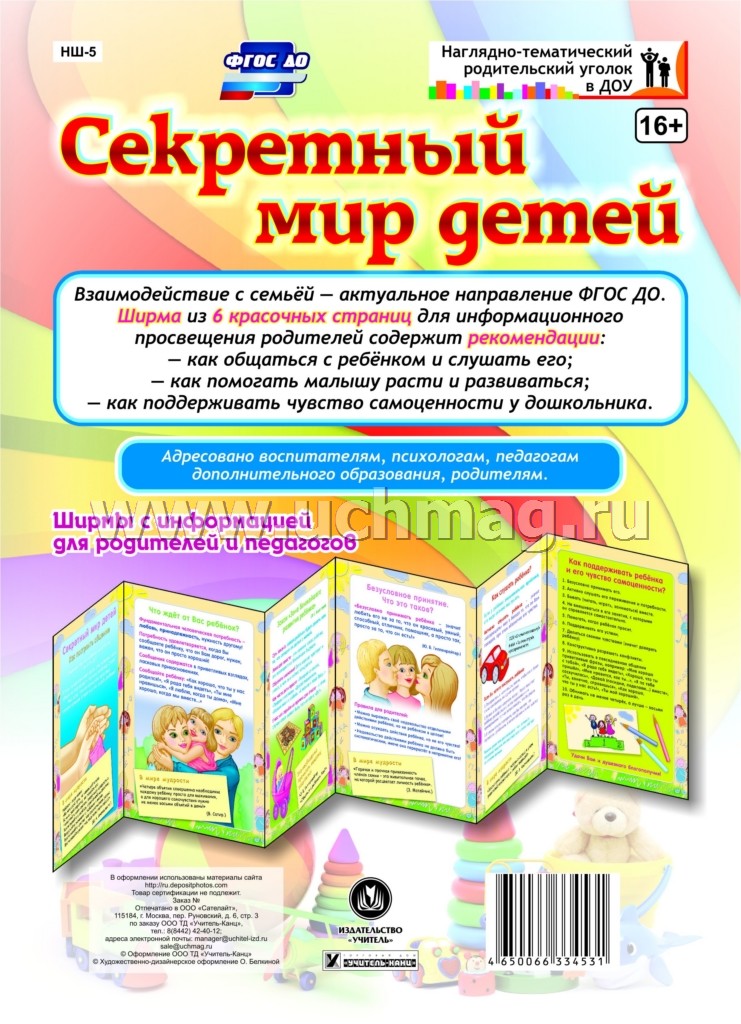 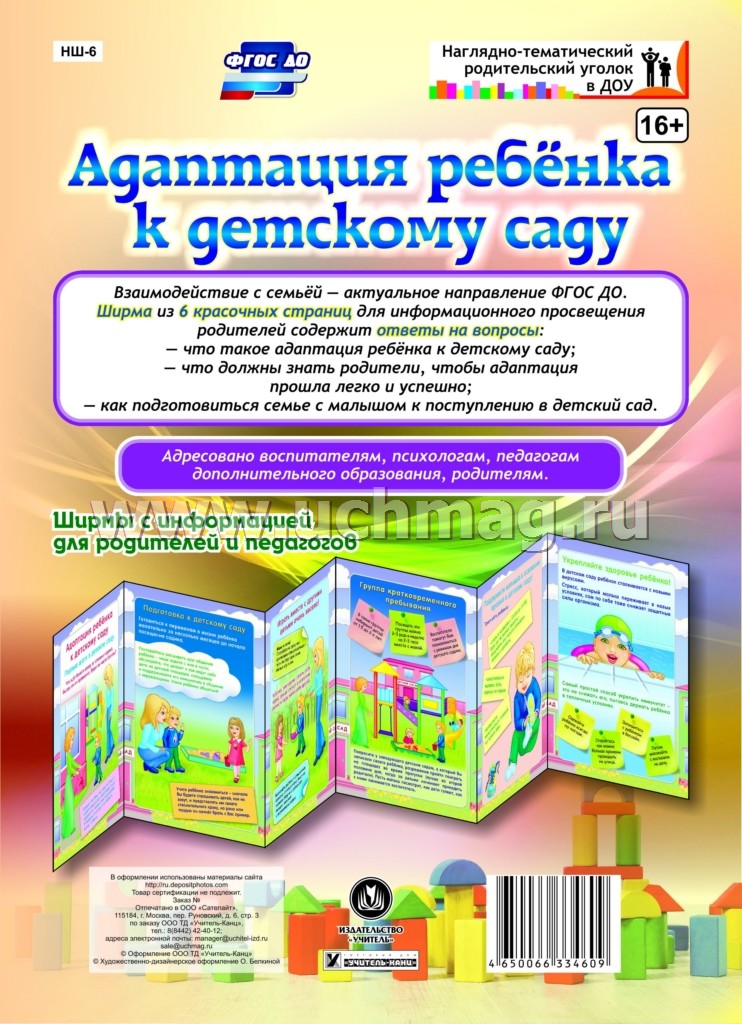 Ширмы с информацией
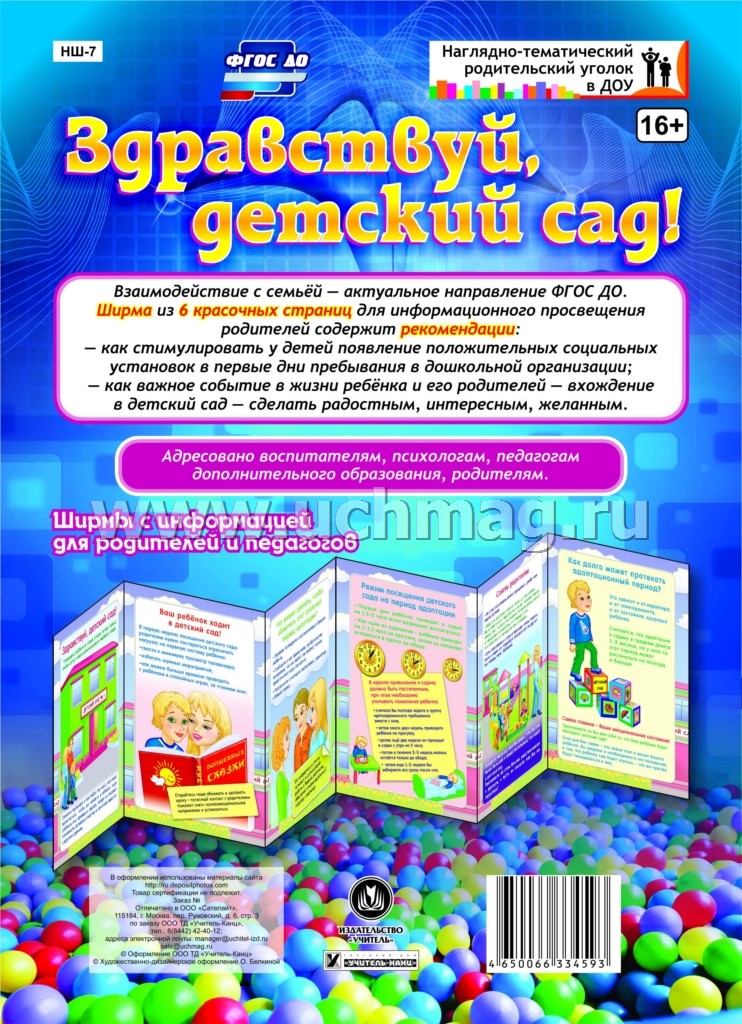 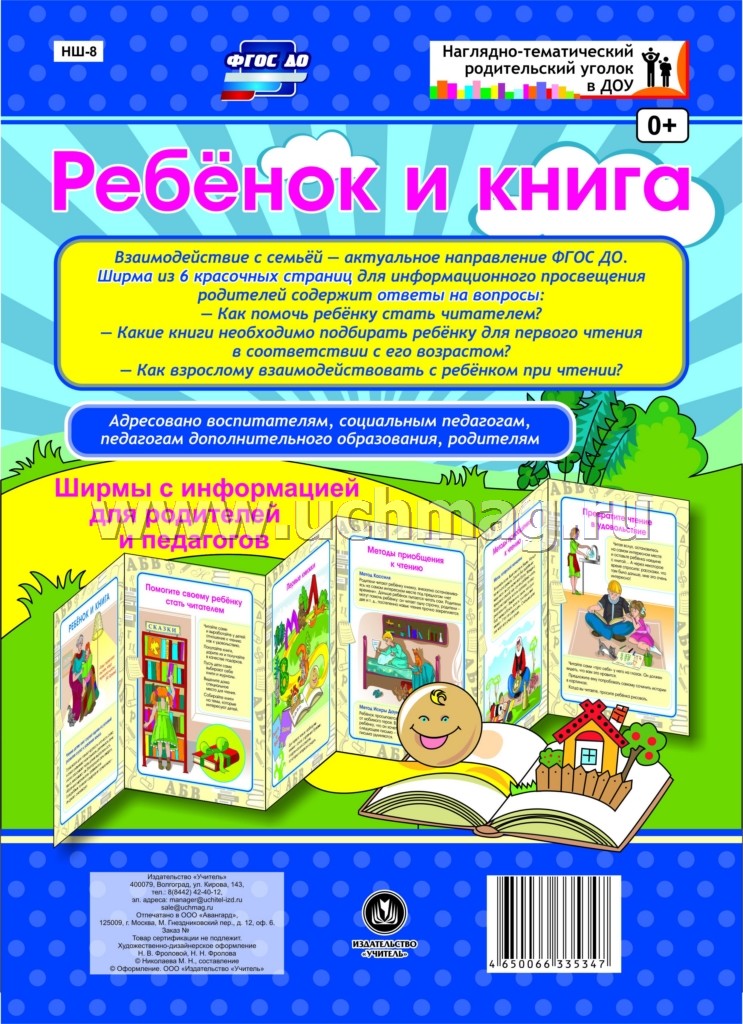 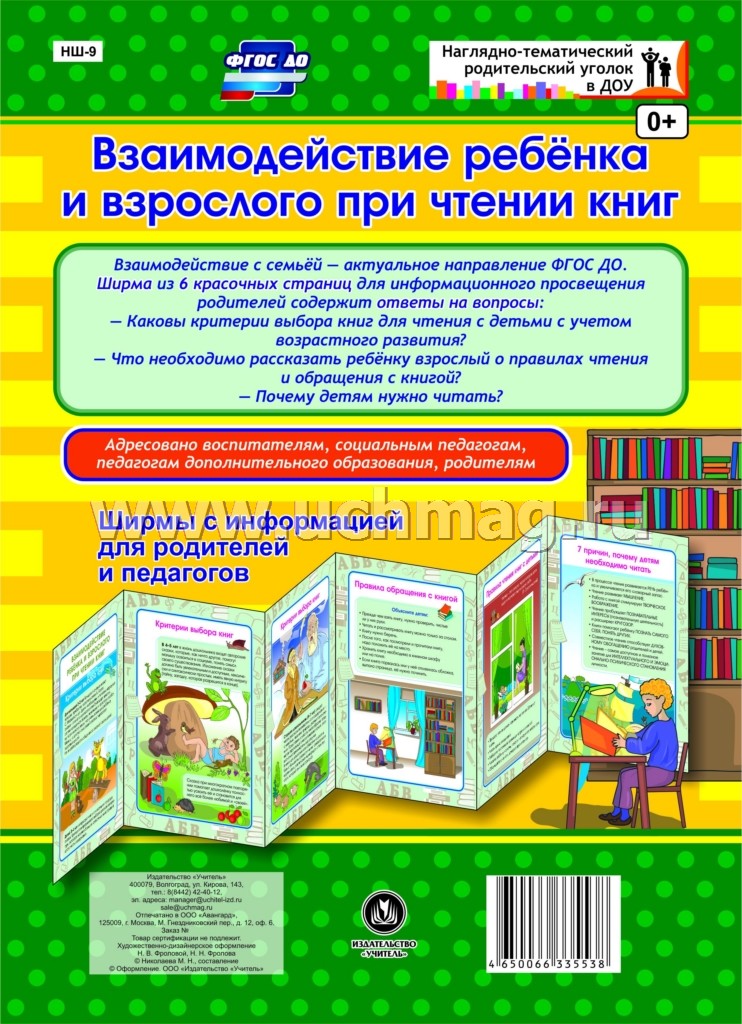 Важные моменты:
-  все материалы для ознакомления должны быть эстетически
 оформлены;
содержание необходимо регулярно обновлять, иначе родительский интерес к этой информации быстро пропадет;
оформление выполняется так, чтобы привлекать внимание родителей (текст на цветной бумаге, фотографии детей группы, картинки-символы);
содержание предполагаемого материала должно быть 
 действительно интересно большинству родителей.
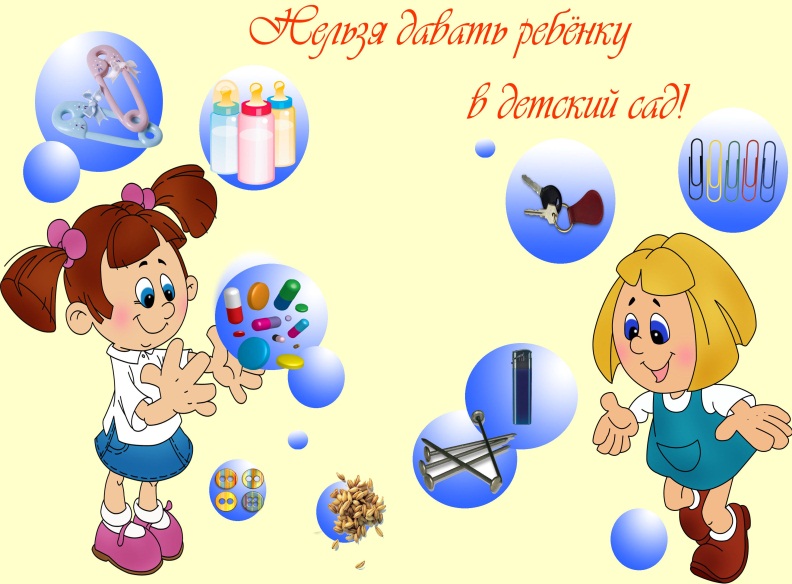 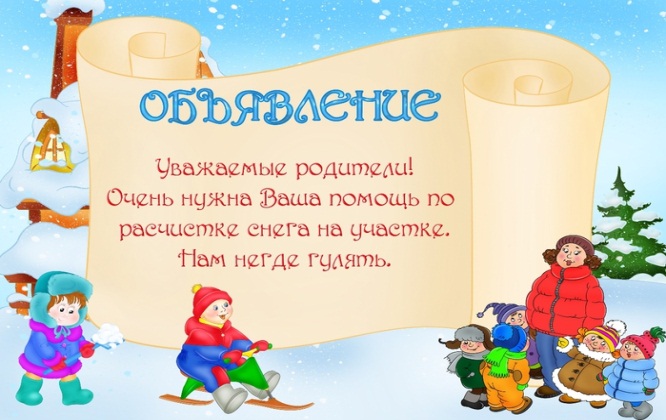 Интернет-сайт ДОУ
Переписка педагогов и родителей
В процессе реализации данной модели сотрудничества кардинально меняется отношение к «престижности родительства». 
•У родителей формируются навыки осознанного включения в единый совместный с педагогами процесс воспитания и образования ребенка, а у педагогов преодолевается стереотип дистанцирования родителей от системы образования. 
Взаимодействие детского сада с семьей можно осуществлять по-разному.  Важно только избегать формализма.  Для того, чтобы спланировать работу с родителями, надо хорошо знать отношения в семье своих воспитанников. Поэтому, начинать необходимо  с  анализа  социального  состава  родителей,  их настроя и ожиданий от пребывания ребенка в детском саду. Проведение  анкетирования,  личных  бесед  на  эту  тему поможет правильно выстроить работу с родителями, сделать ее   эффективной,   подобрать   интересные   формы взаимодействия с семьей.
Реализация модели социального партнерства позволяет добиться следующих результатов: 
• создание эмоционально-психологического комфорта содержания ребенка в детском саду в условиях максимально приближенных к семейным; 
• достижение единых ценностных ориентаций у педагогов и родителей; 
• снижение количества неблагополучных семей и педагогической запущенности в воспитании детей; 
• признание значимости социальной и педагогической роли семьи в жизни ребенка; 
• повышение педагогической, психологической и правовой грамотности родителей в воспитании и обучении детей дошкольного возраста; 
• гармонизация детско-родительских отношений; 
• повышение уровня включенности родителей в деятельность ДУ 
• эмоциональная взаимоподдержка, комфорт, атмосфера взаимопонимания, общность интересов; 
• участие родителей в планировании и организации деятельности ДУ 
• участие родителей в контроле за деятельностью ДУ 
• сотрудничество родителей «неорганизованных детей» раннего и старшего дошкольного возраста с учреждением.
Наше правило
Мы готовы воспитывать вместе, 
но  не вместо родителей!
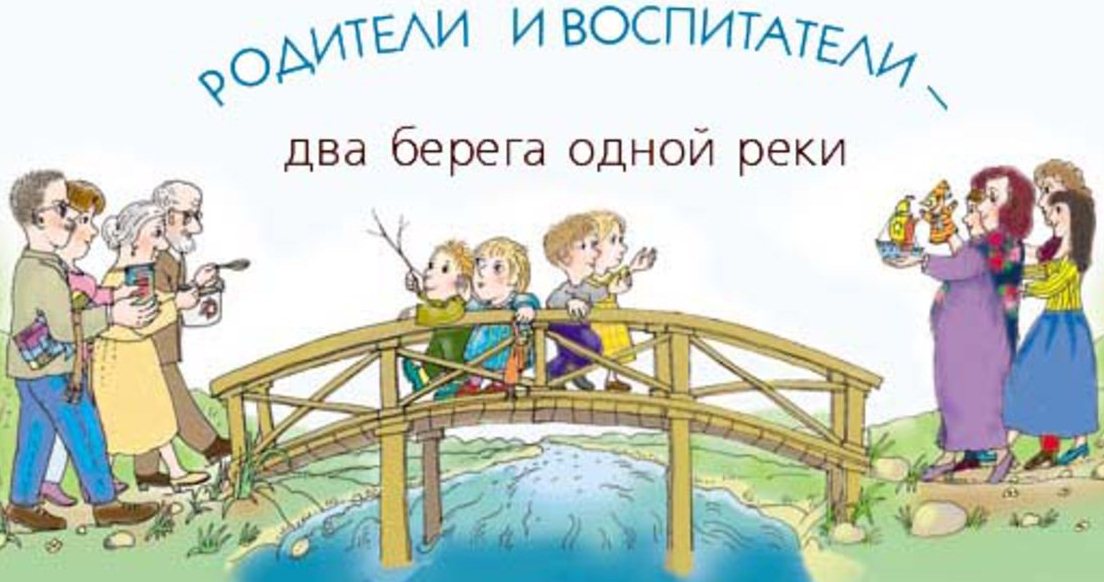 «Покинут счастьем будет тот, кого ребёнком плохо воспитали. Побег зелёный выпрямить легко -Сухую ветвь один огонь исправит».
                                                          
 (Саади Ширази)
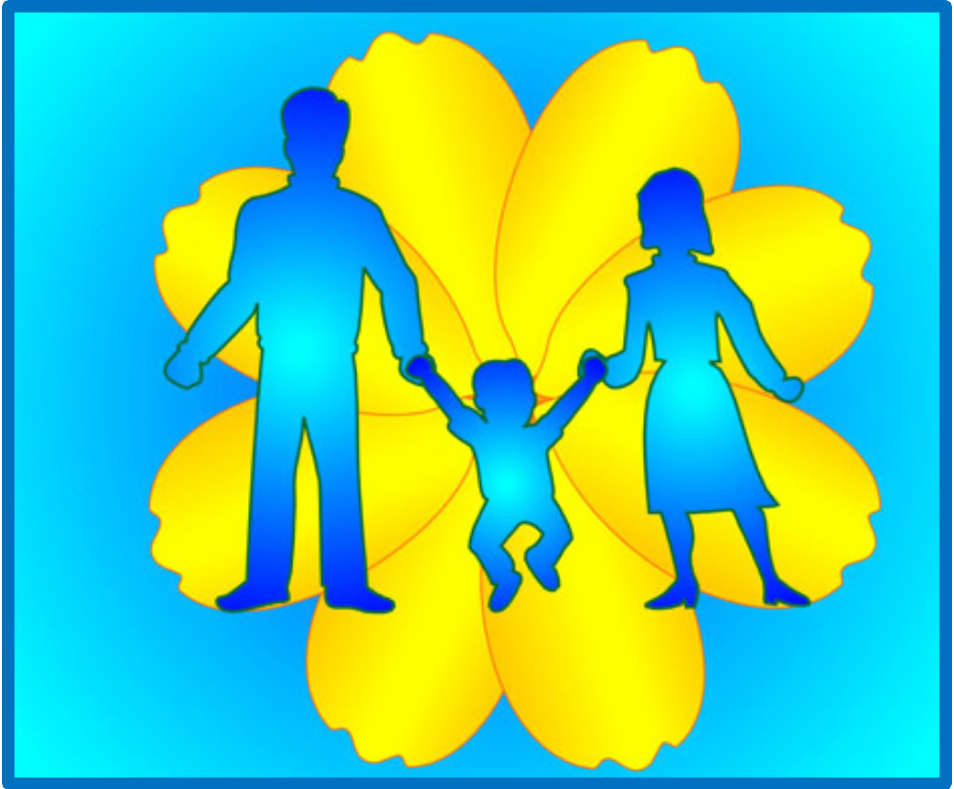 Спасибо за внимание!
   Желаю успехов в работе!